插入文字自動編號
選取插入文字自動編號的文字
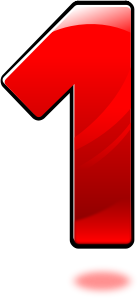 2
點選「更多選項」
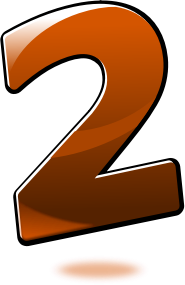 3
點選「編號清單」圖示
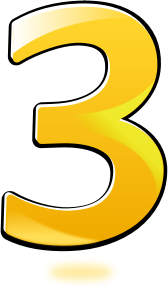 4
選擇編號樣示
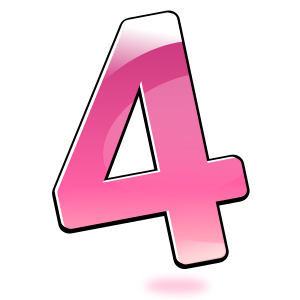 5
插入文字自動編號
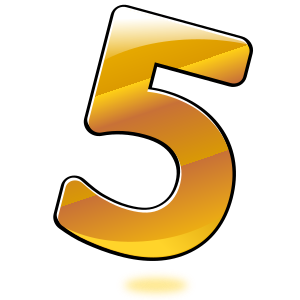 6